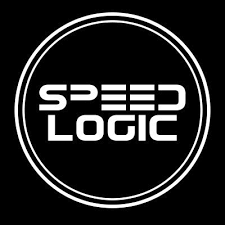 Proyecto Empresarial
Juan Sebastian Torres
Juan Ortega
Julian Pardo
Juan Camilo Sánchez
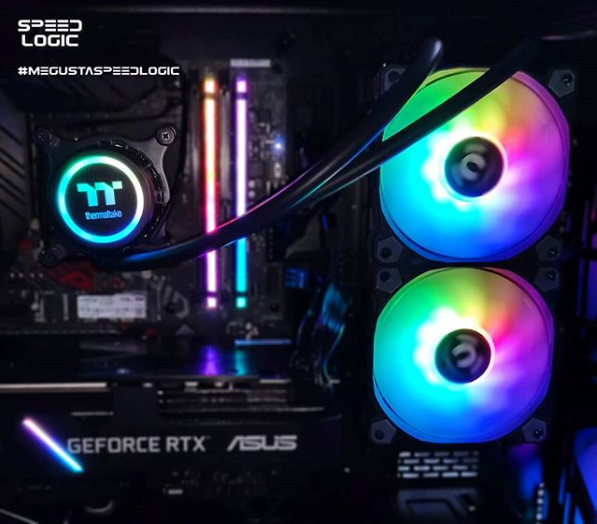 Speed logic:
Speed Logic es una empresa de tecnología del sector terciario, encargada de la venta de diferentes productos tecnológicos relacionados al área computacional de gama baja, media y alta.
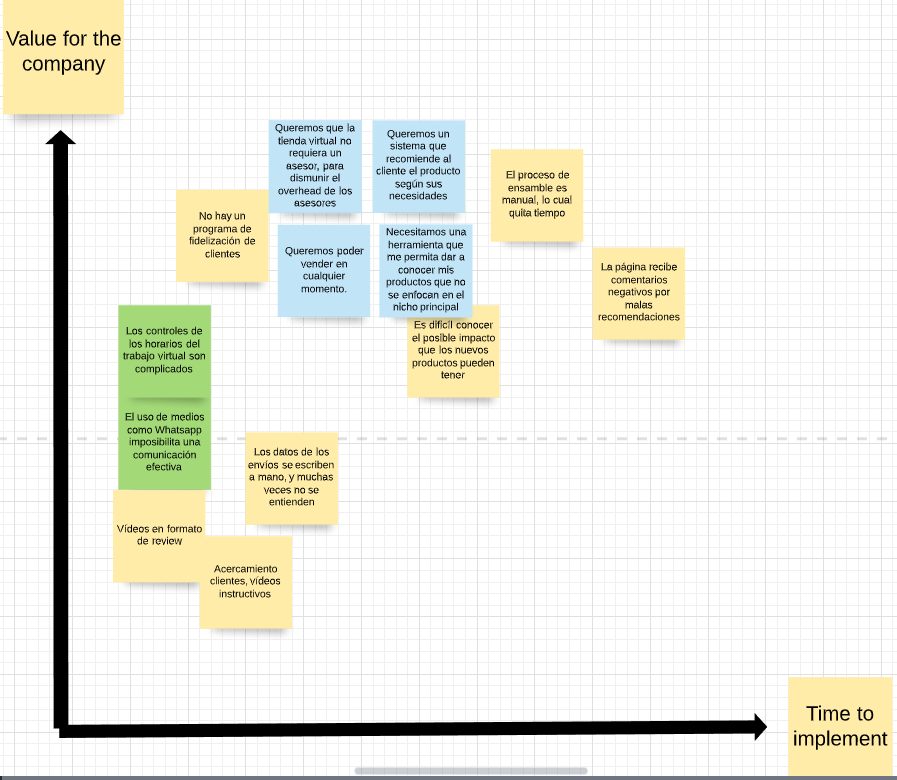 Heatmap:
Se priorizo el problema de atención automatizada con el fin de optimizar la disponibilidad de ventas sin perder el asesoramiento que ofrece la empresa.
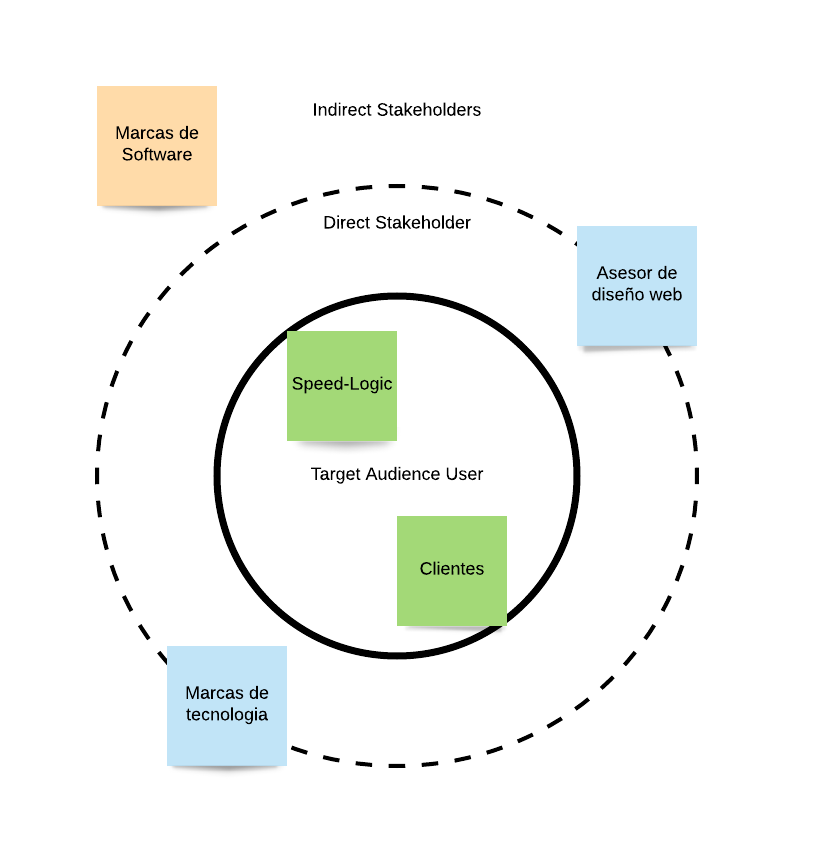 Stakeholder Map:
Los clientes  se catalogan en diferentes grupos según los requerimientos de sus equipos:

Gamers / Jugadores
Diseñadores
Desarrolladores
Journey Map
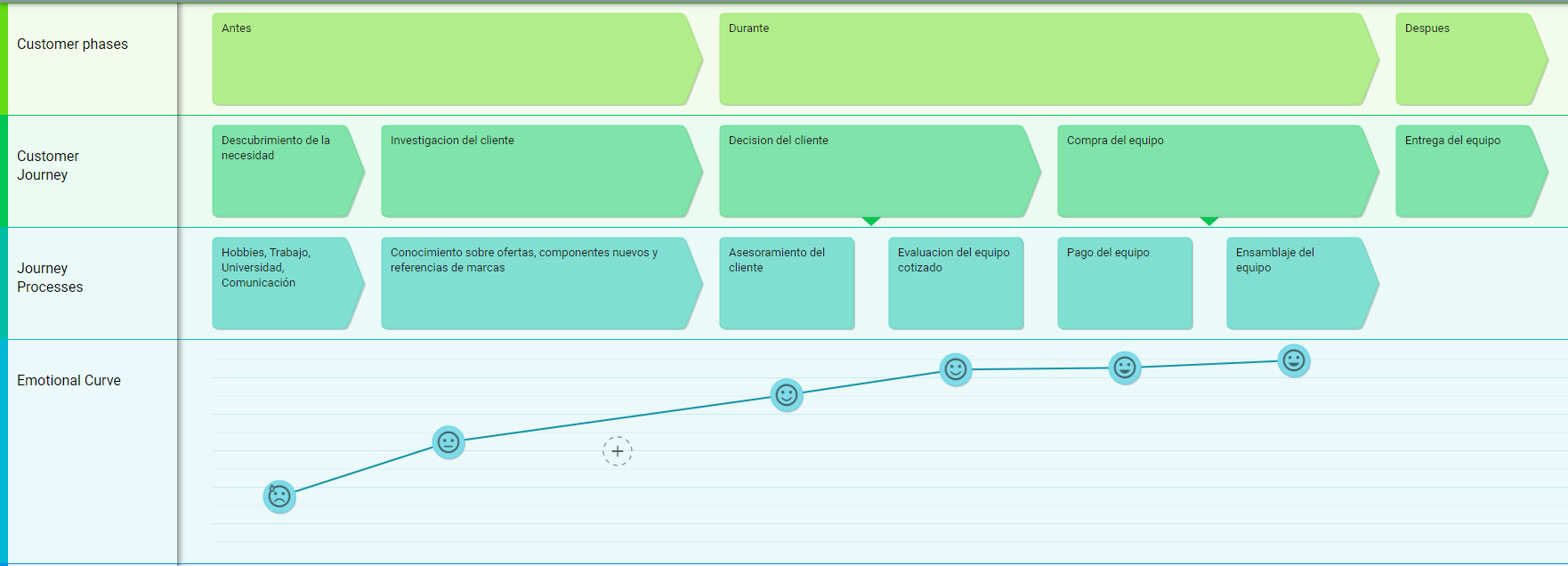 Oportunidades:
Conocimiento de las especificaciones necesarias
 Asesoramiento eficaz
Tiempo de espera durante la compra/ensamble
 Conocimiento de los pedidos y asesoramiento sobre algún inconveniente
Journey Map: TO-BE
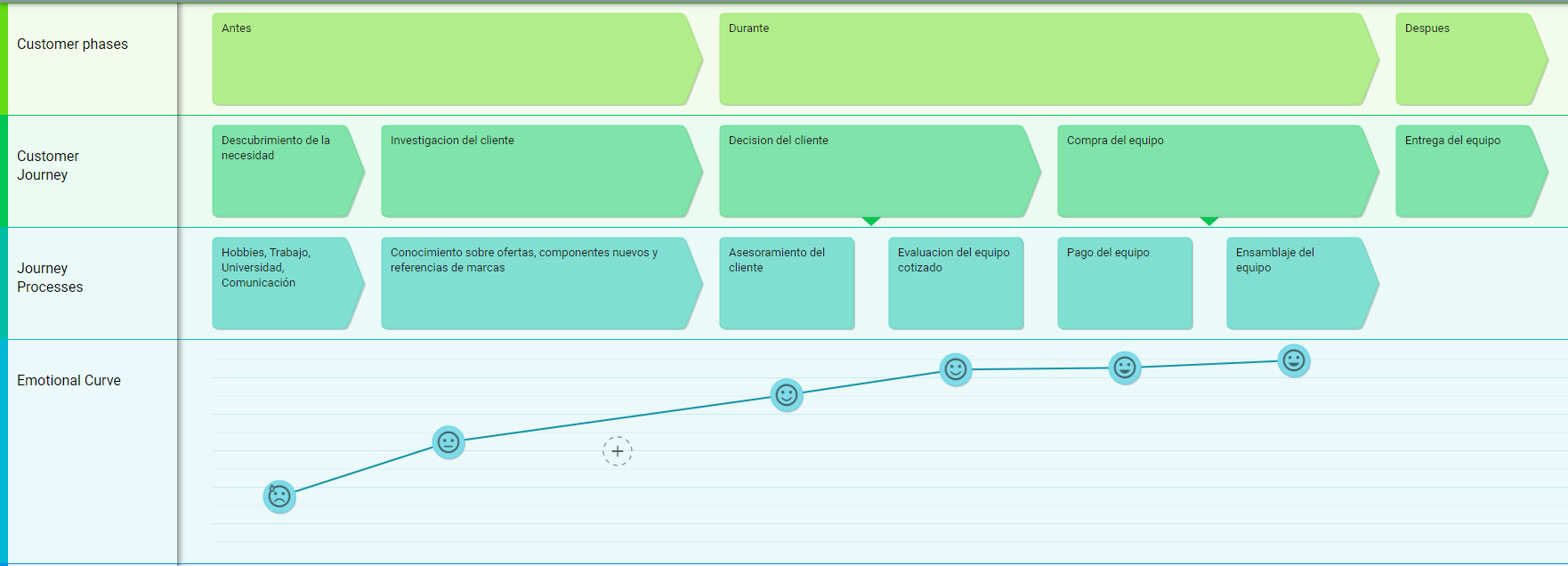 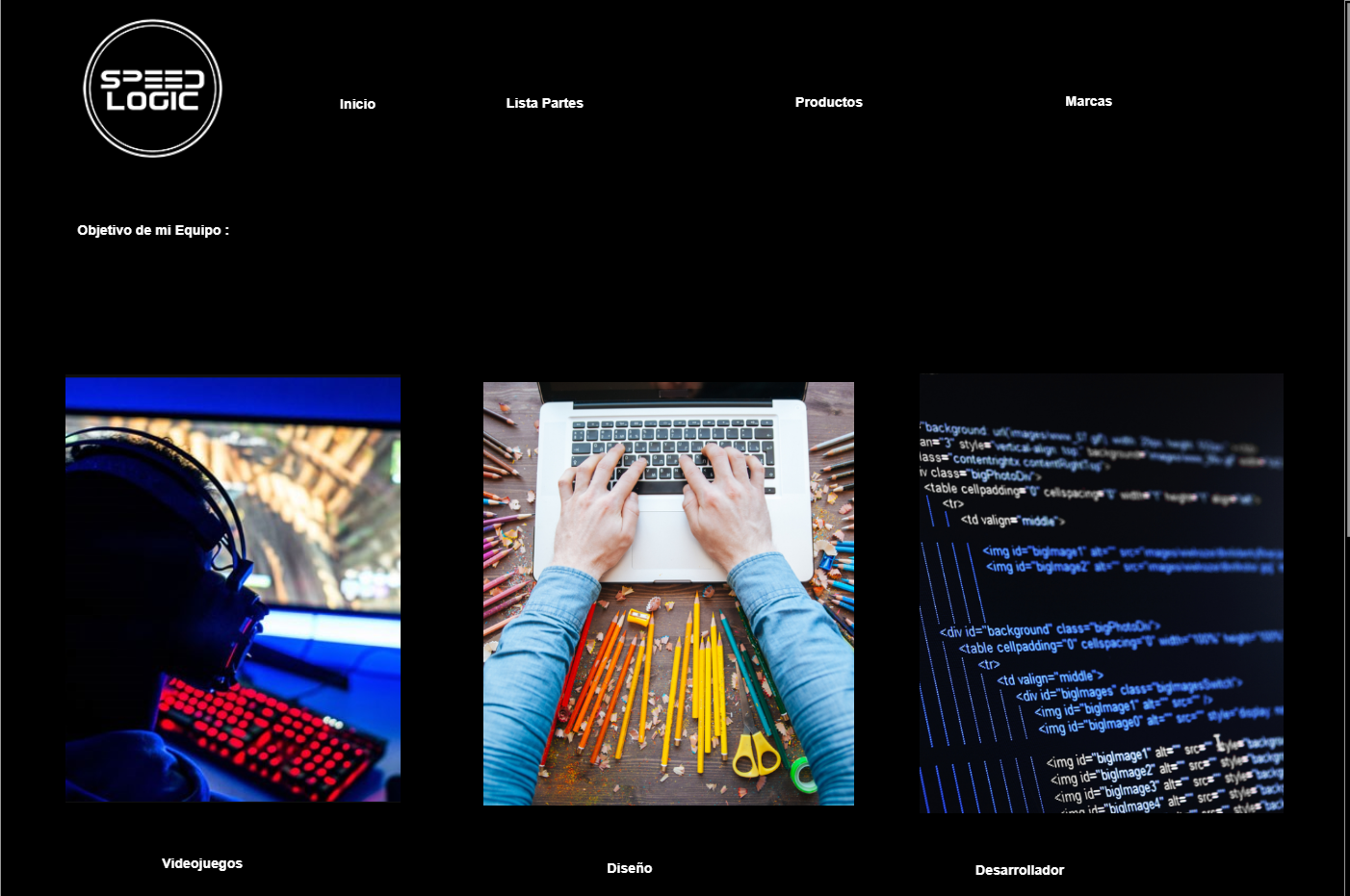 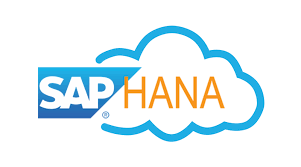 Prototipo
Se utilizó la plataforma SAP Hana para diseñar un prototipo que solucionara con los requerimientos de nuestro cliente:
Compra Online
Automatización en el asesoramiento de un equipo
Conocimiento del estado de los pedidos
Asesoramiento  de componentes dado un equipo establecido
Proyecto GITHUB: